Khởi động
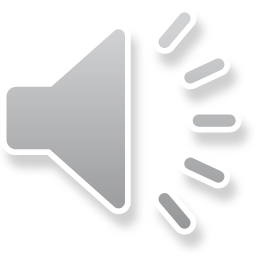 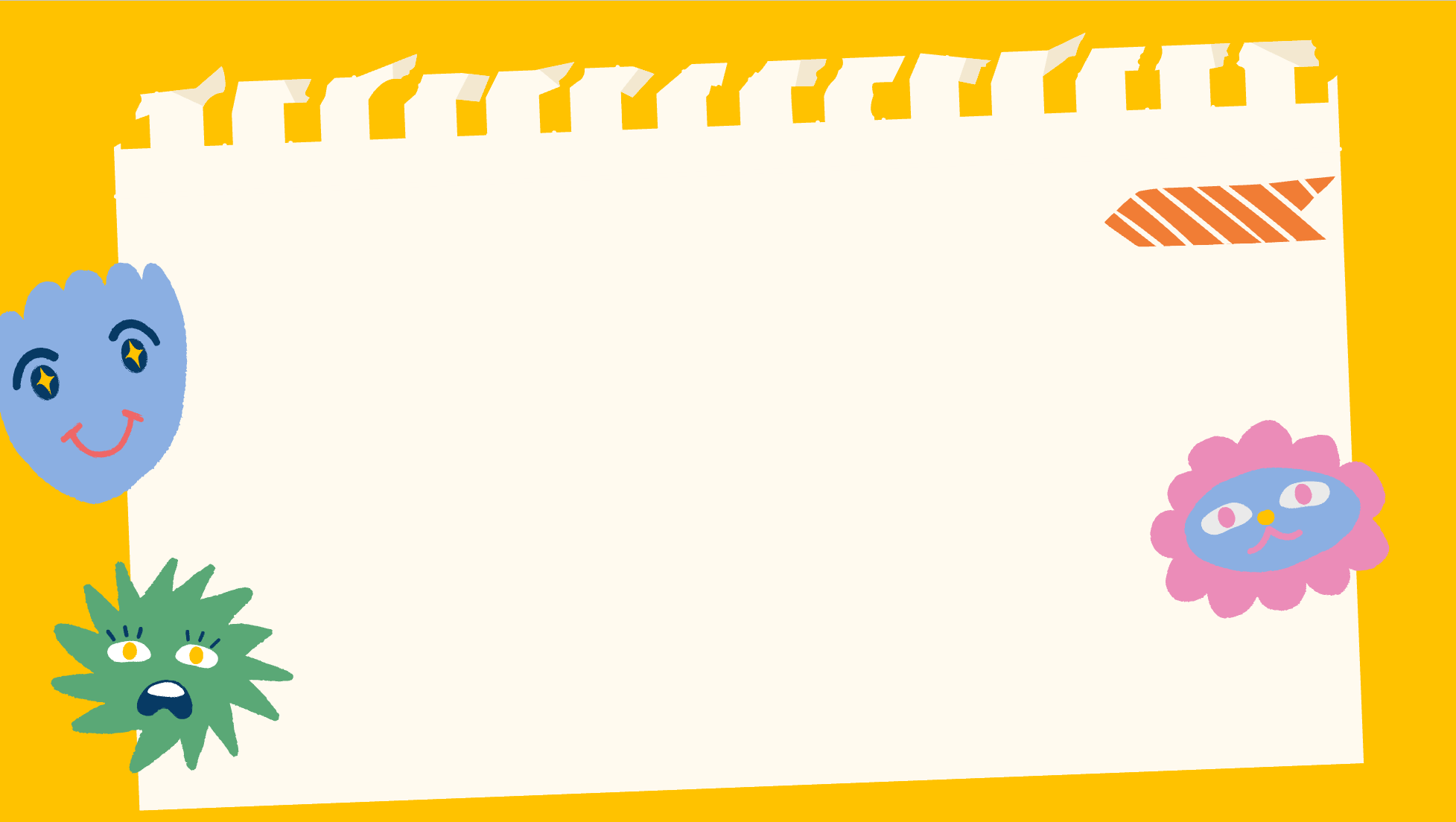 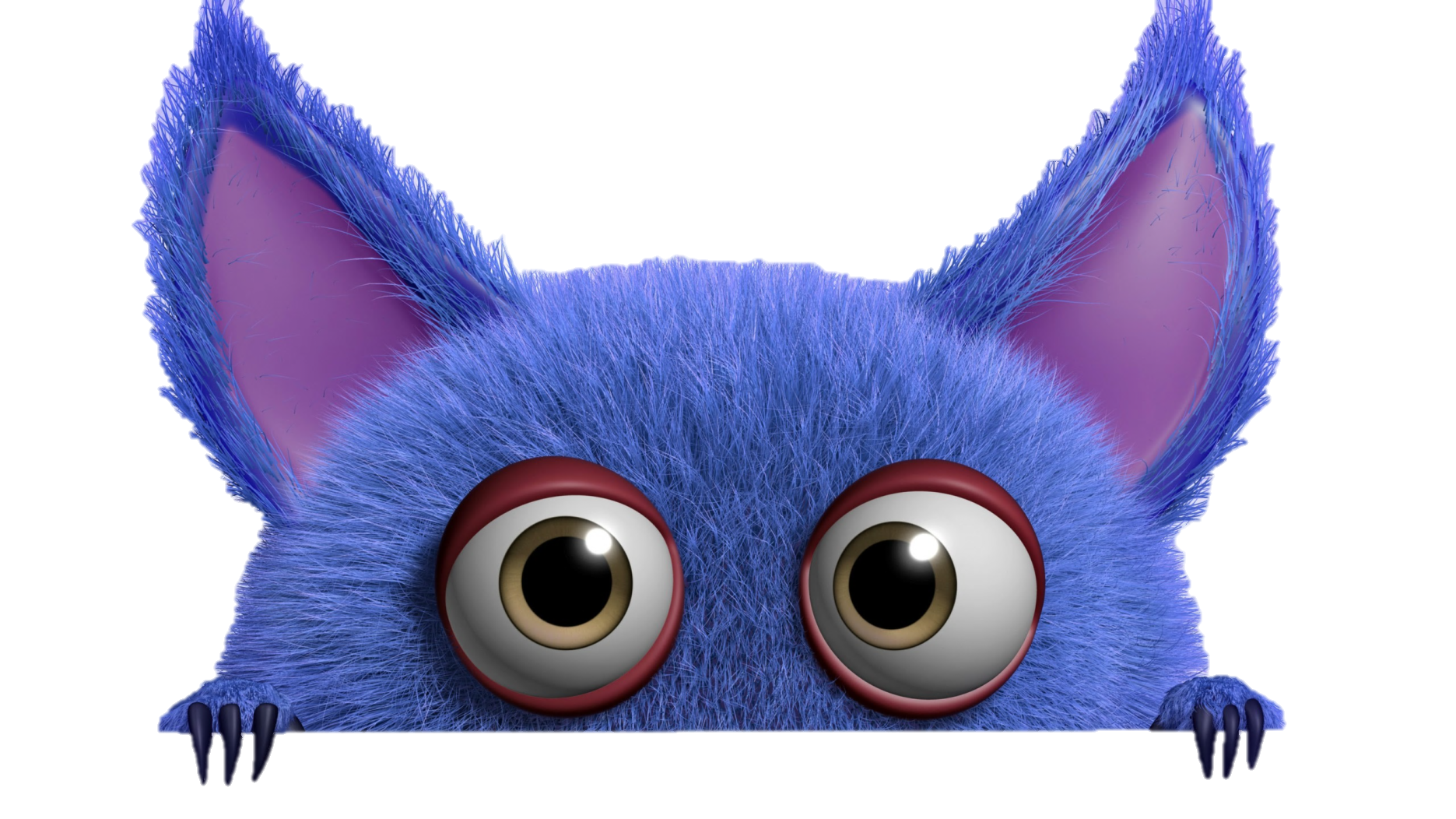 TRÒ CHƠI HỘP QUÀ BÍ MẬT
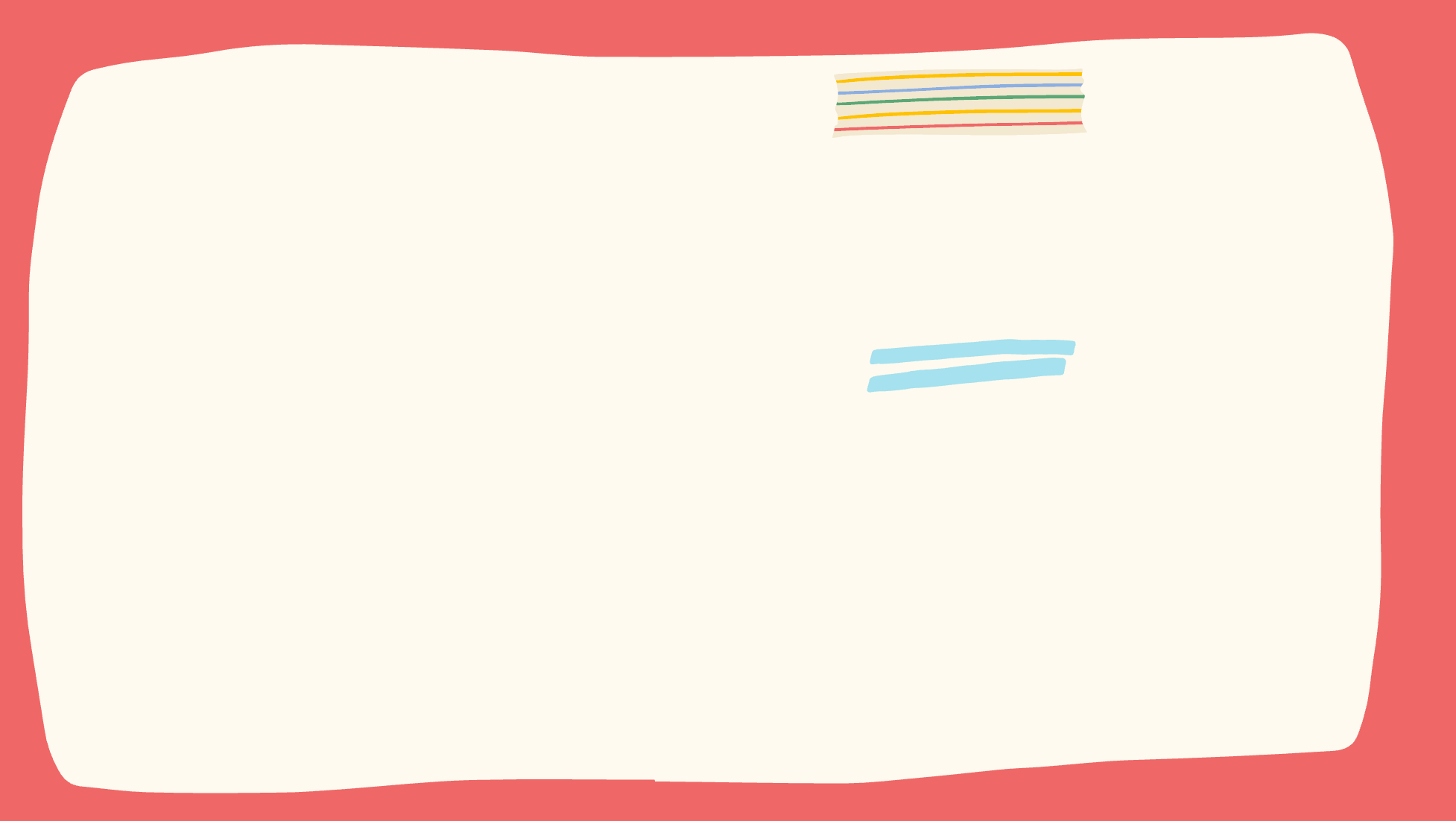 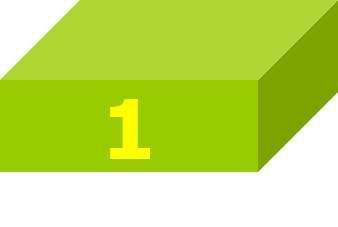 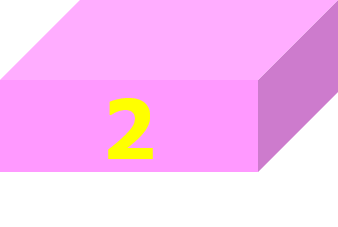 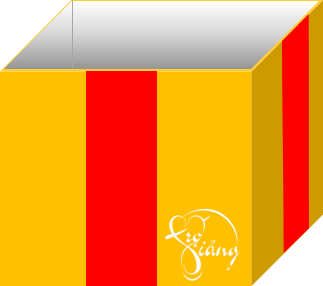 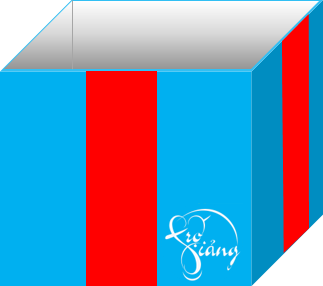 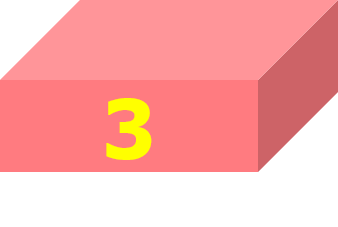 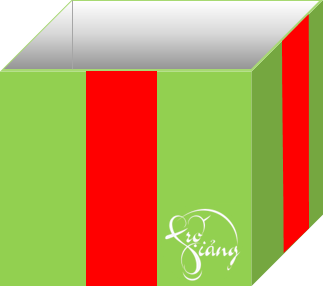 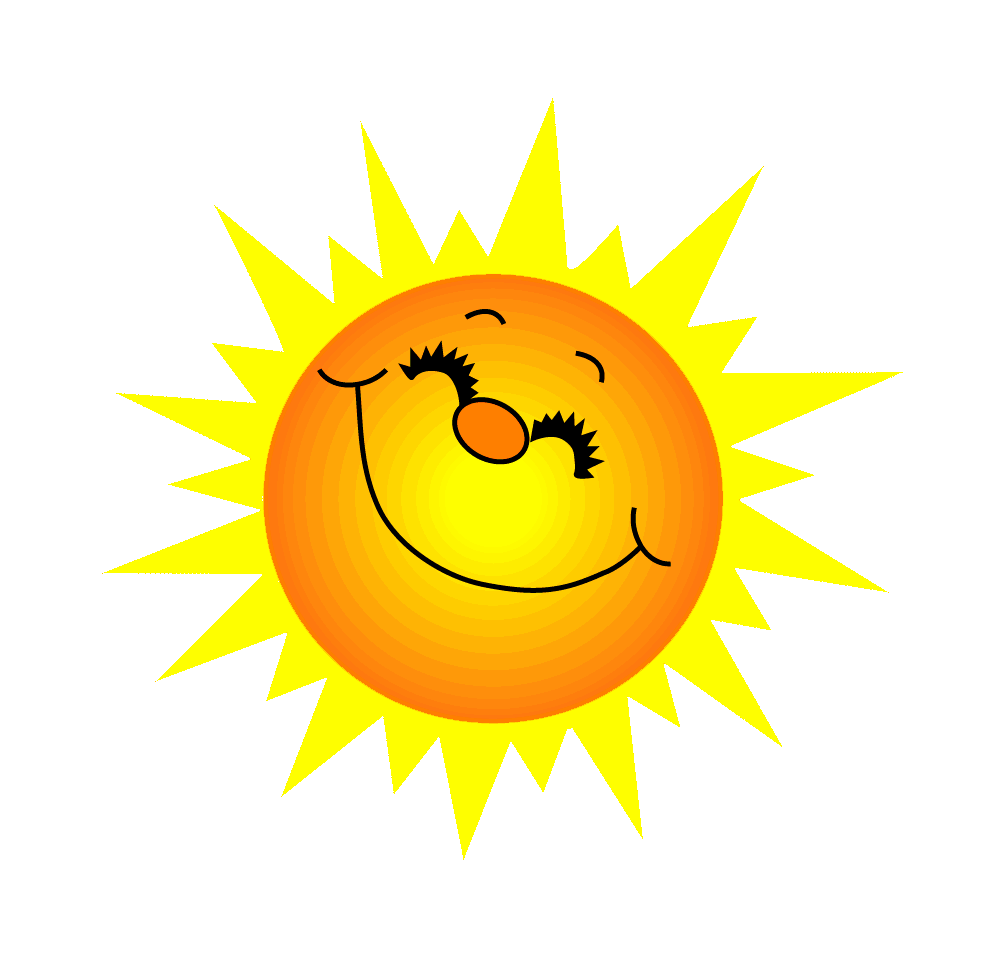 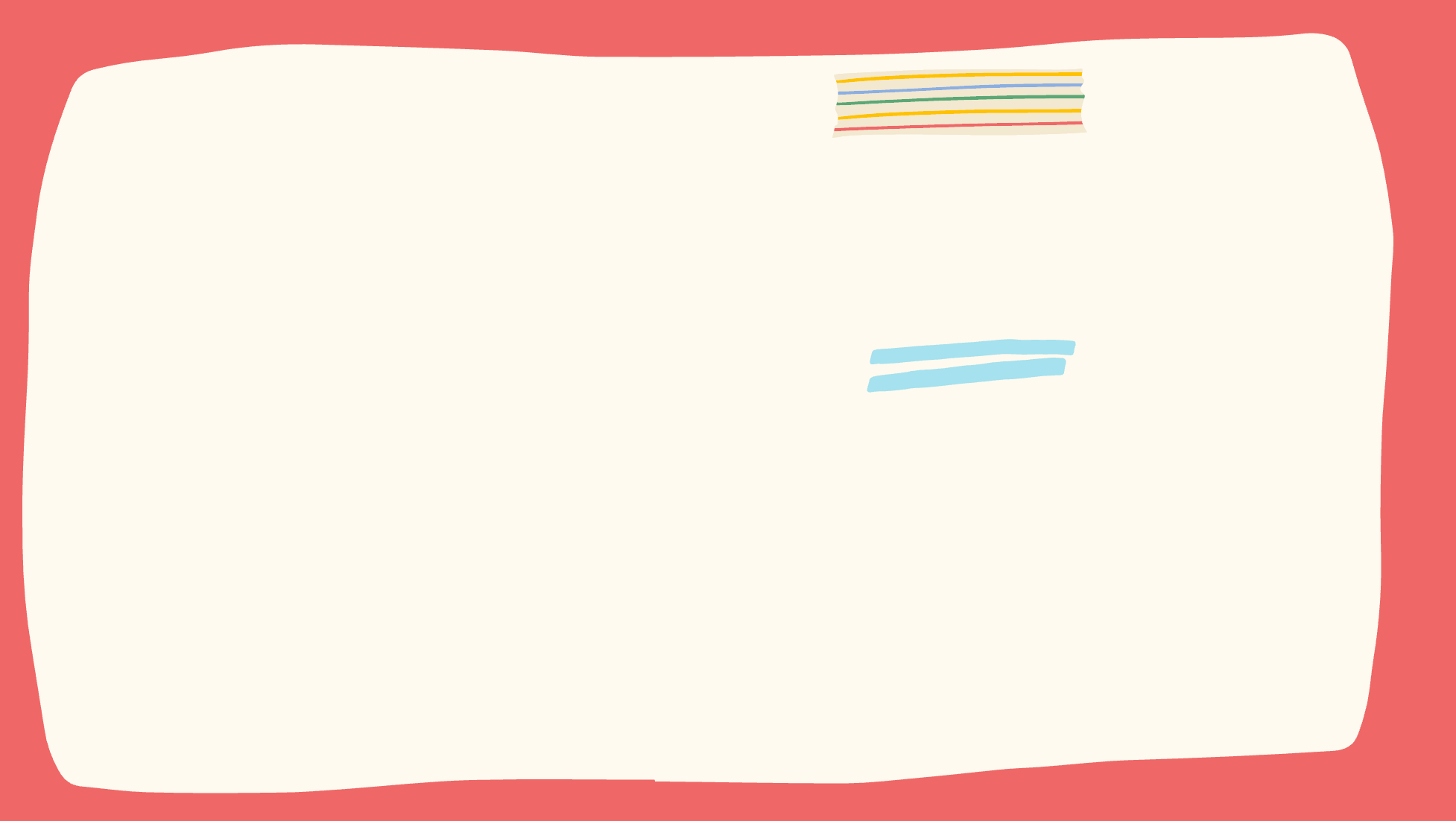 Câu hỏi : Kể tên ba điểm thẳng hàng có trên hình:
                                       
             M               N          P
Trả lời : Ba điểm M,N,P thẳng hàng.
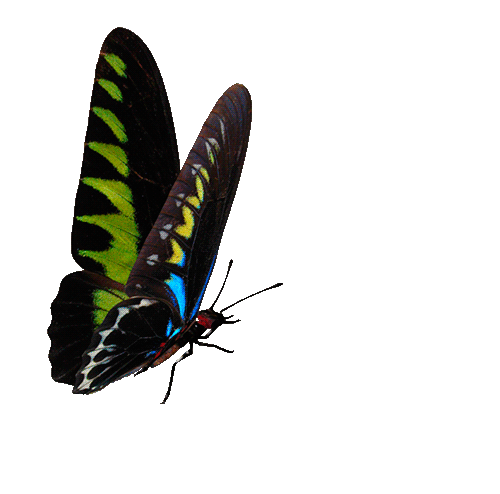 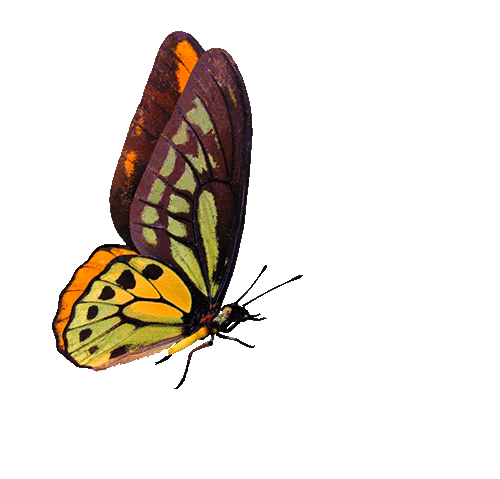 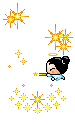 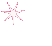 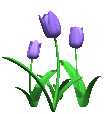 GO HOME
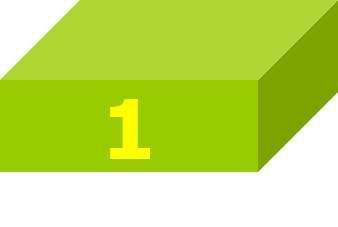 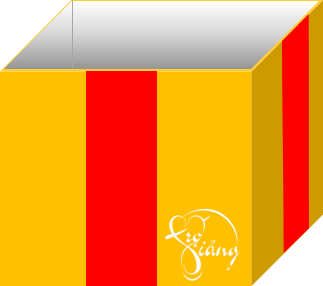 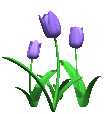 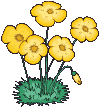 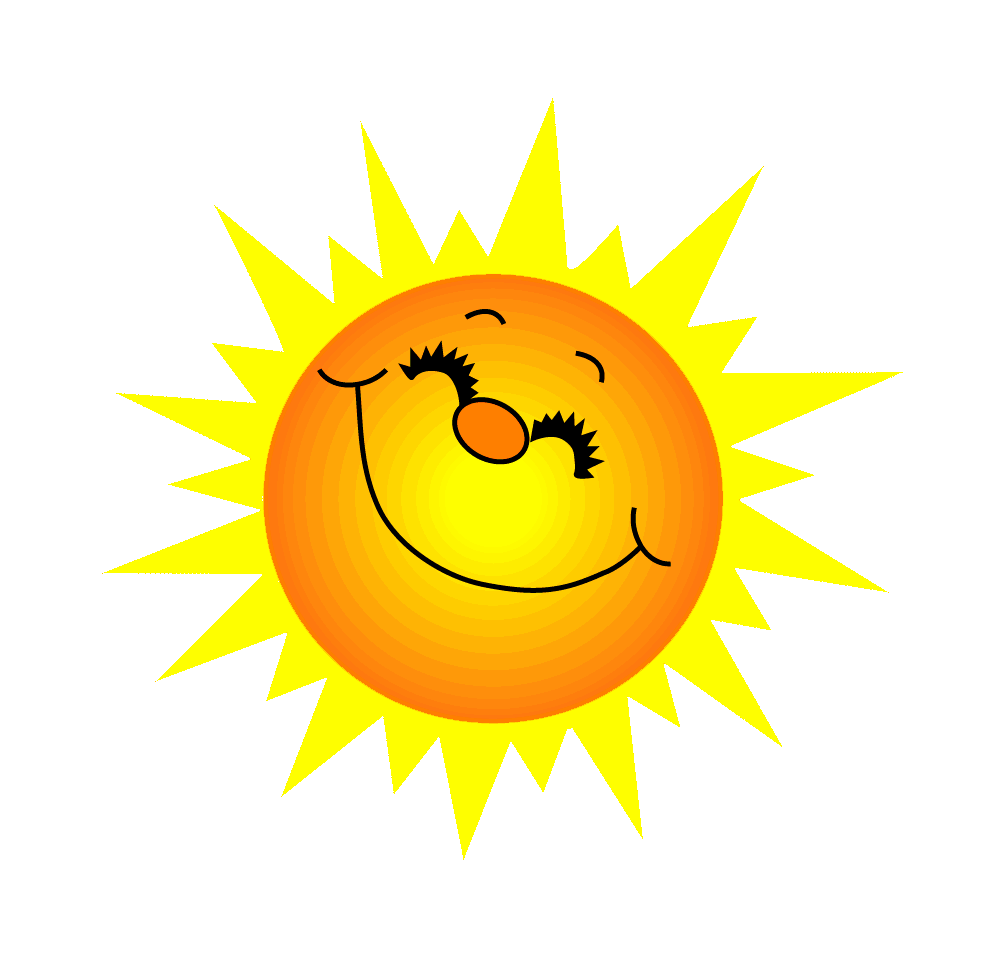 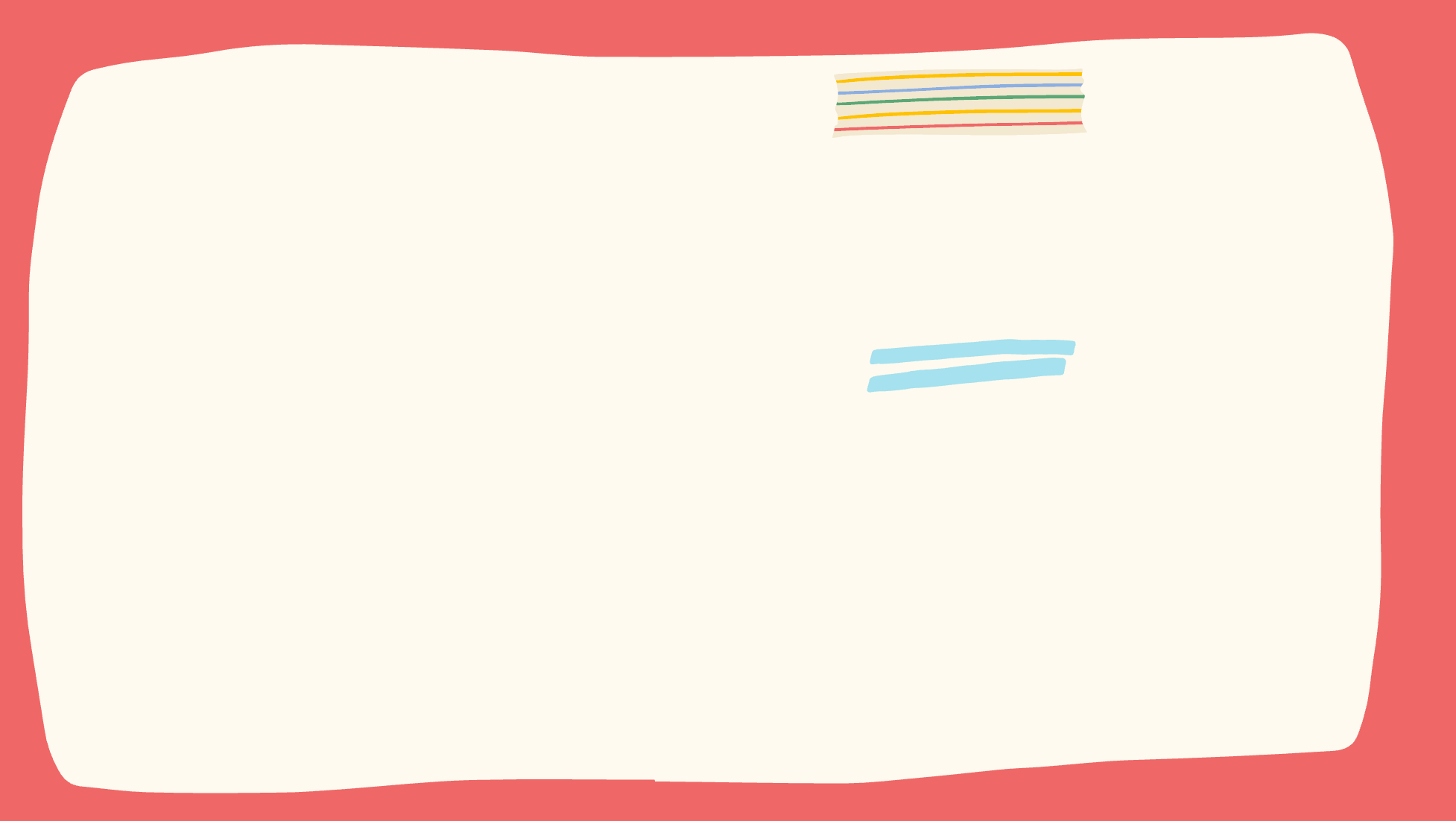 Câu hỏi : Kể tên các đường cong
         a
 o
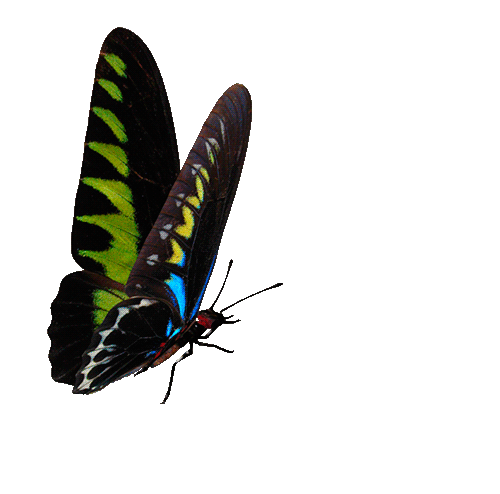 Trả lời : Đường cong a
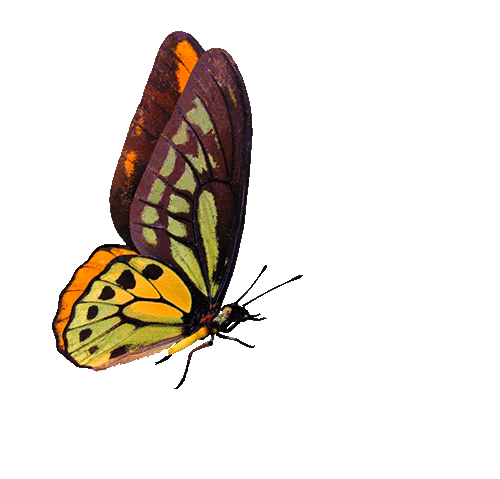 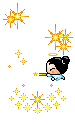 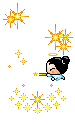 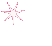 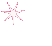 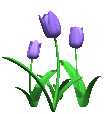 GO HOME
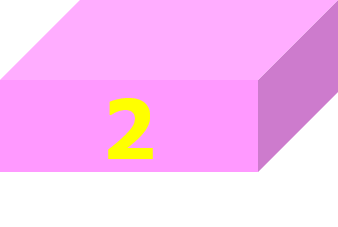 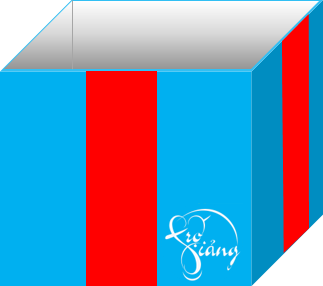 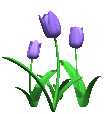 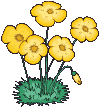 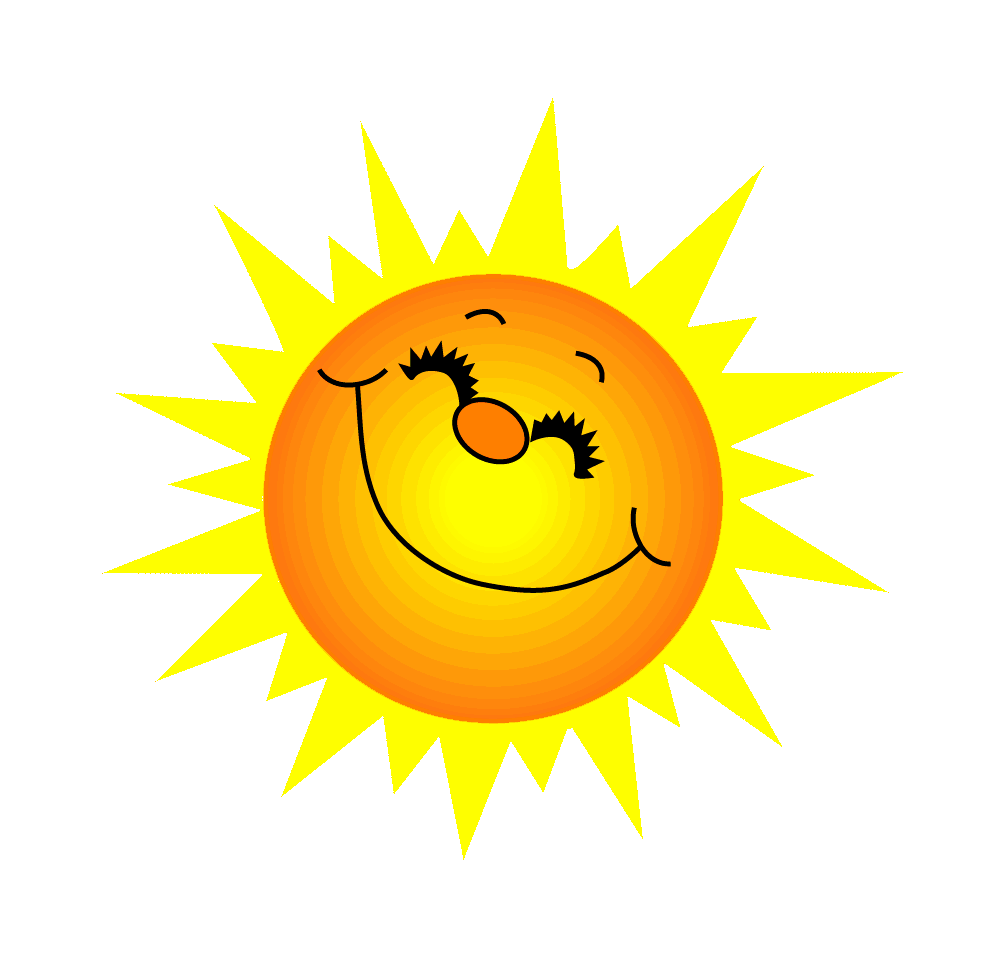 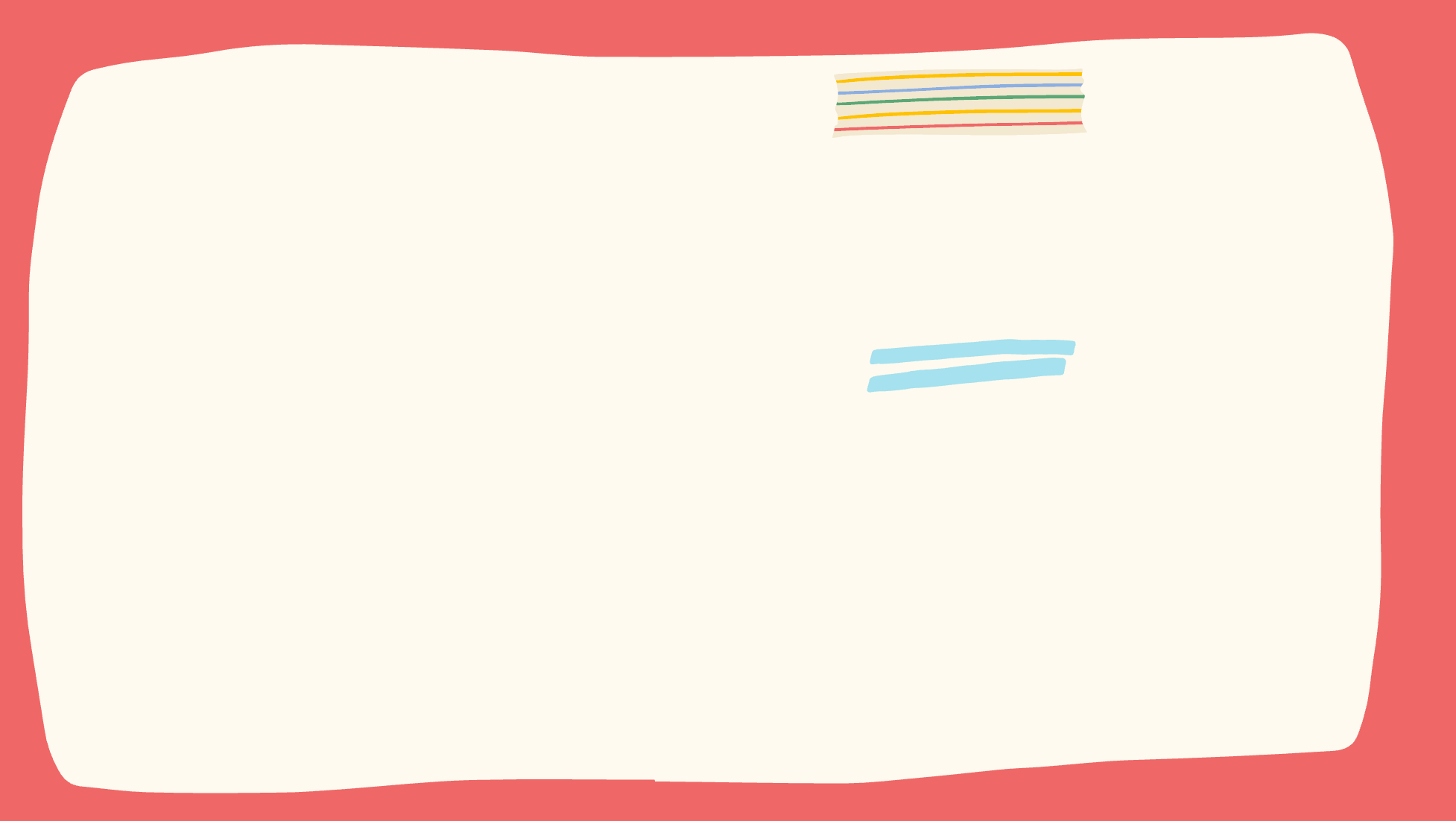 Câu hỏi : 7 x 9
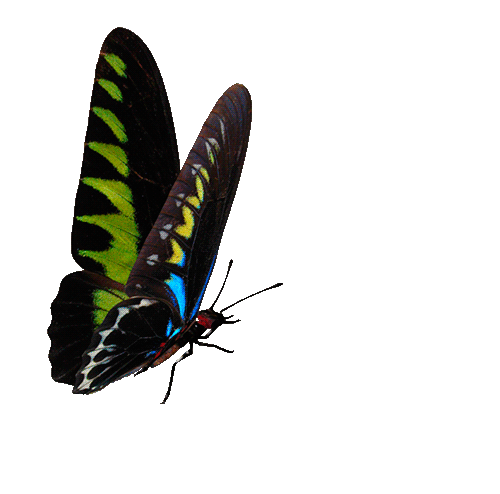 Trả lời : 63
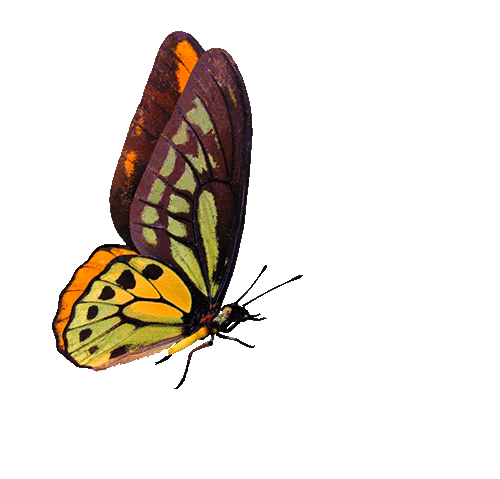 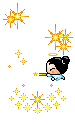 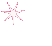 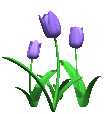 GO HOME
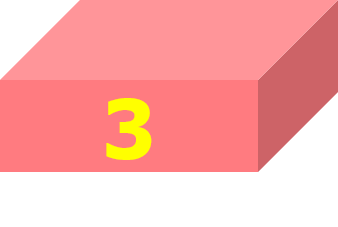 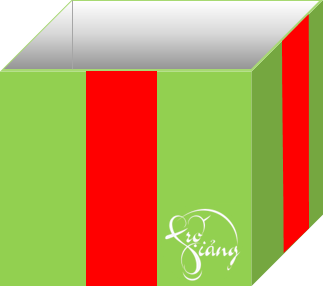 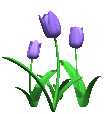 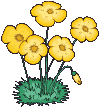 Khám phá
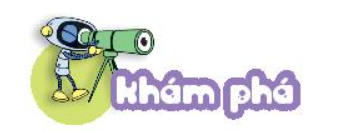 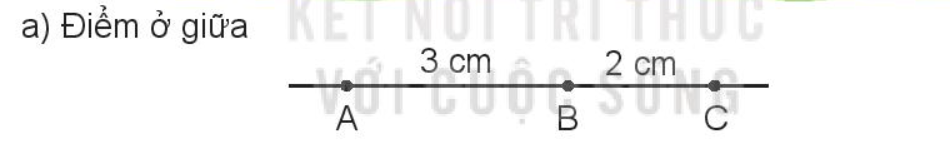 2 cm
4 cm
A
B
I
B
C
 A, B, C là ba điểm thẳng hàng.
 B là điểm ở giữa hai điểm A và C.
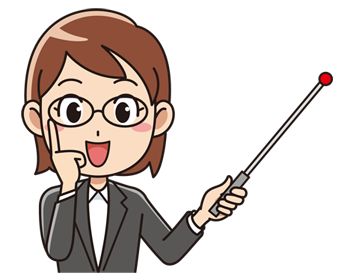 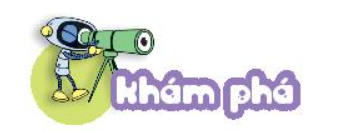 b, Trung điểm của đoạn thẳng
3cm
3cm
B
A
C
 B là điểm ở giữa hai điểm A và C
 Độ dài đoạn thẳng AB bằng độ dài đoạn thẳng BC, viết là: AB= BC.
 B được gọi là trung điểm của đoạn thẳng AC.
HOẠT ĐỘNG
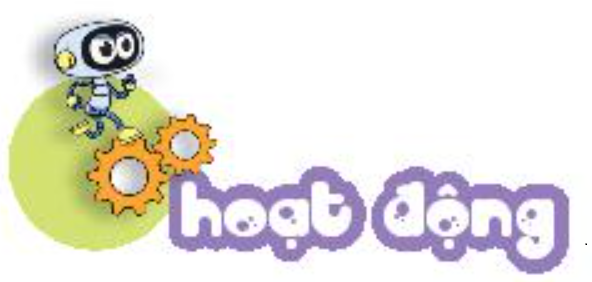 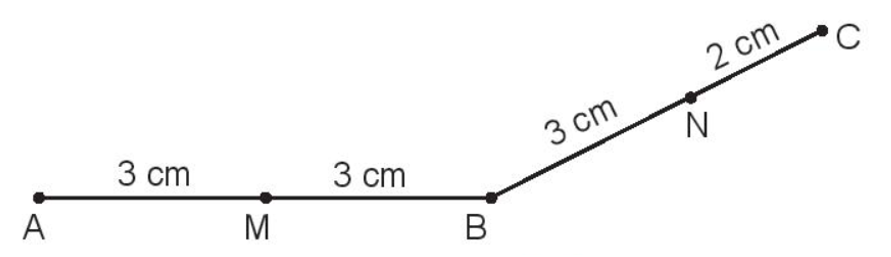 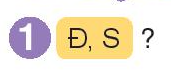 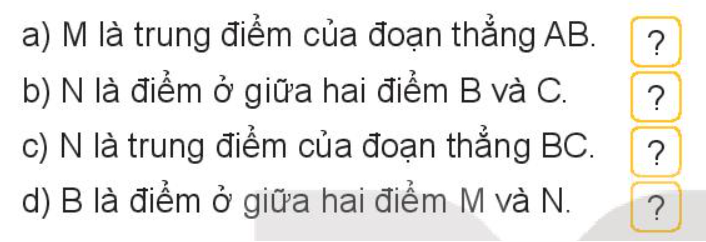 Đ
Đ
S
s
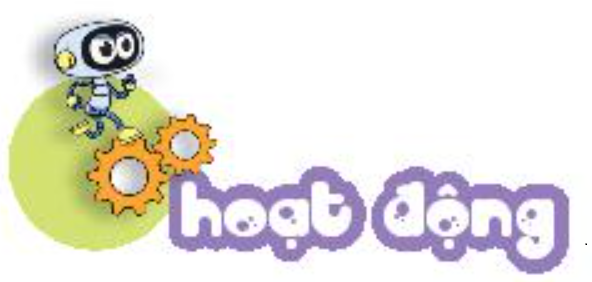 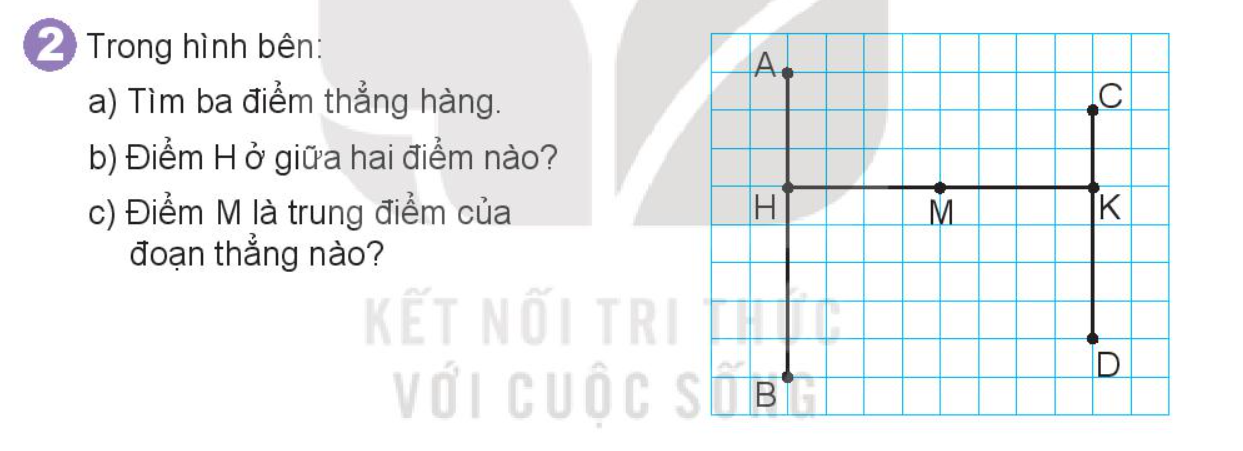 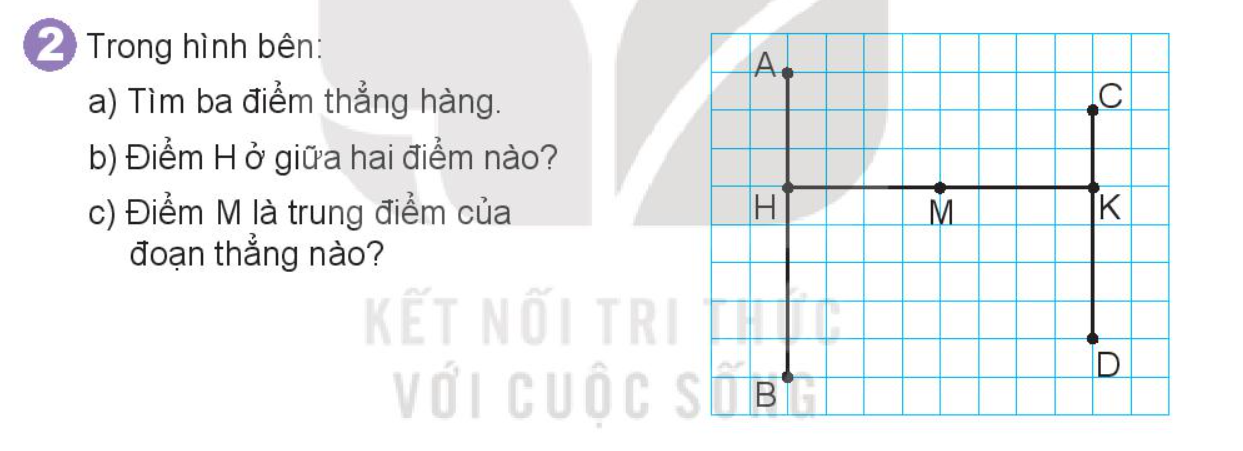 Trong hình bên:
Tìm ba điểm thẳng hàng
Điểm H ở giữa hai điểm nào?
Điểm M là trung điểm của đoạn thẳng nào?
Bài làm
a) Ba điểm thẳng hàng  : A,H,B  ;  H,M,K ;  C,K,D
b) Điểm H ở giữa hai điểm  A và B
c) Điểm M là  trung điểm của đoạn thẳng HK
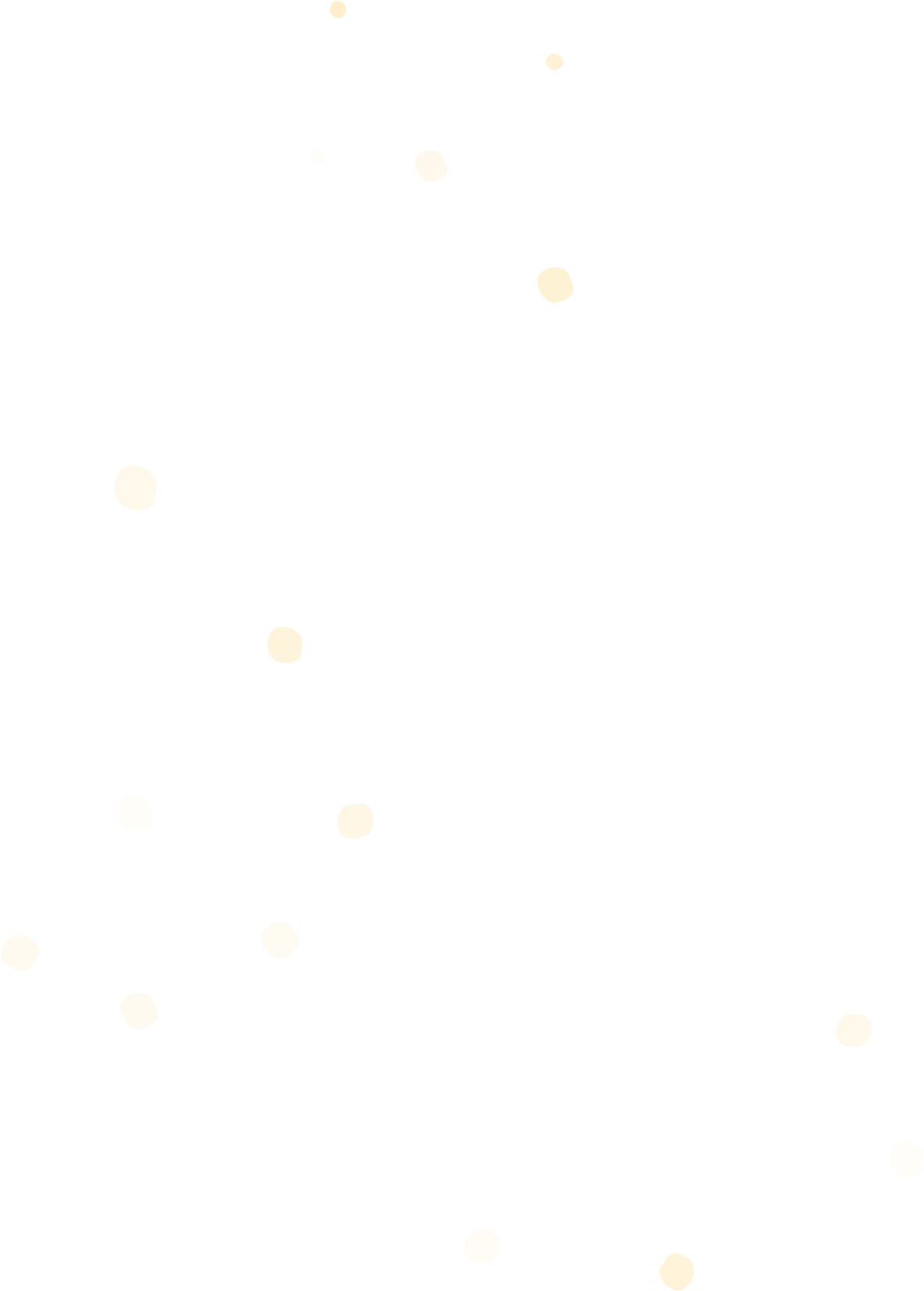 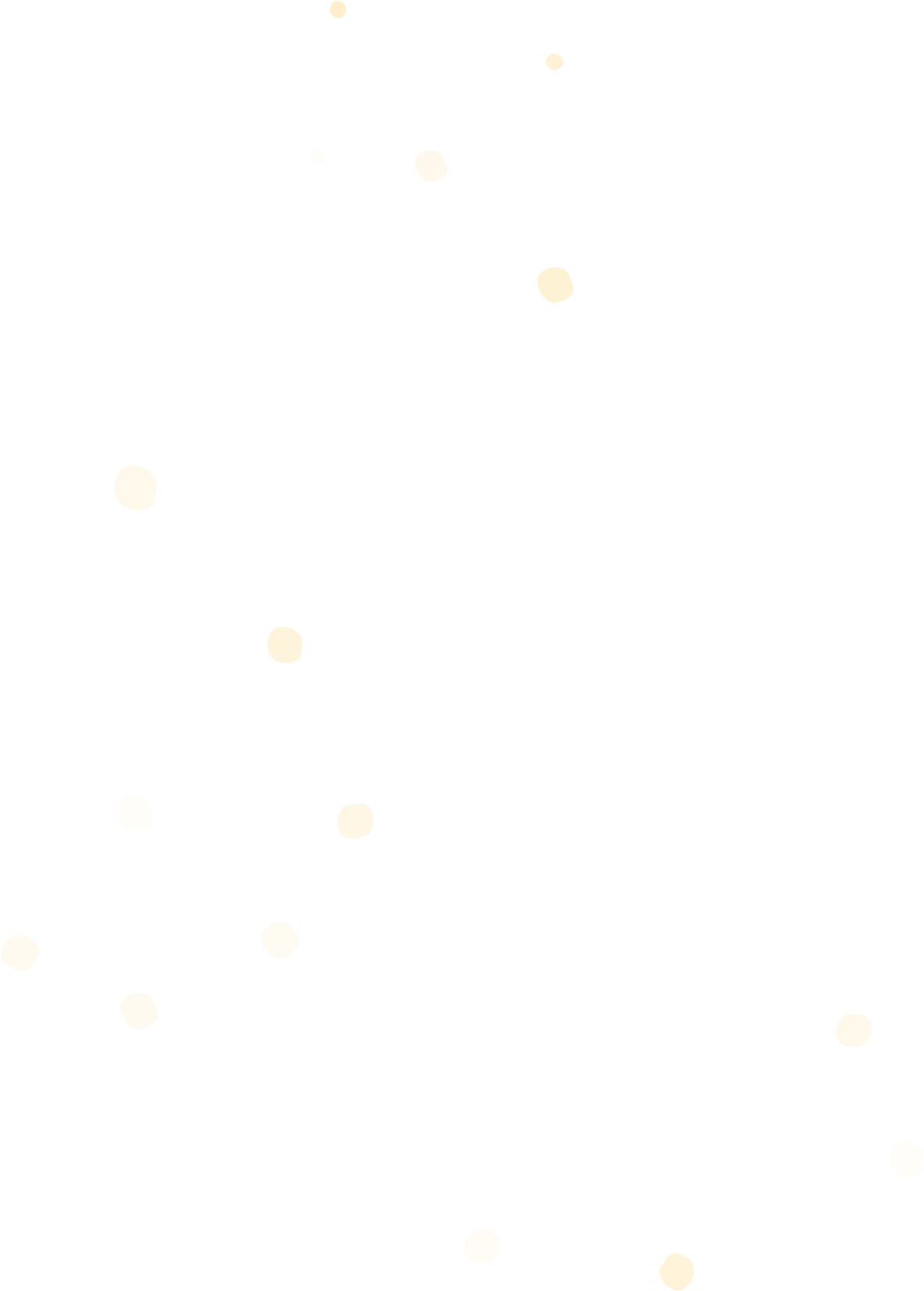 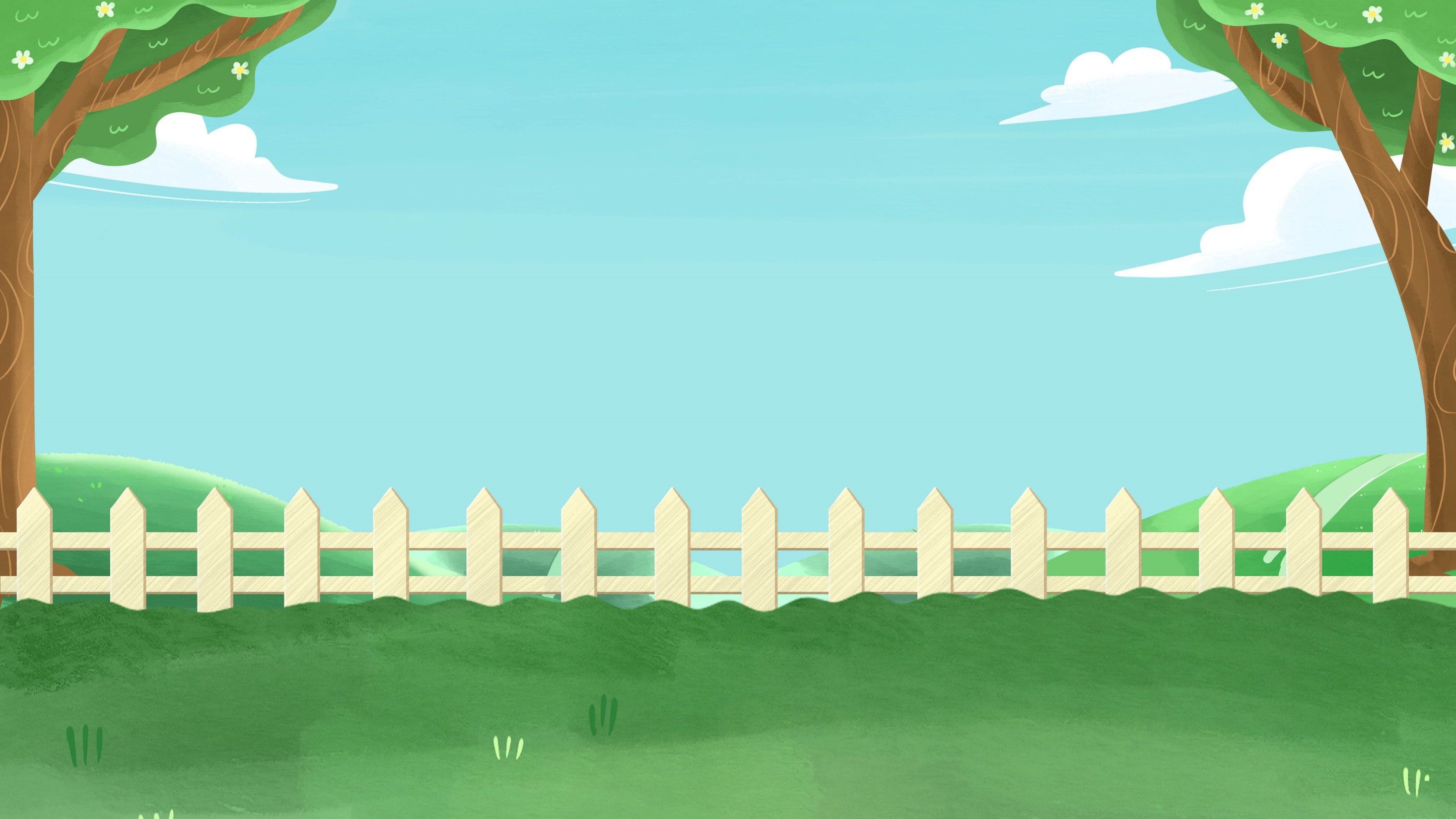 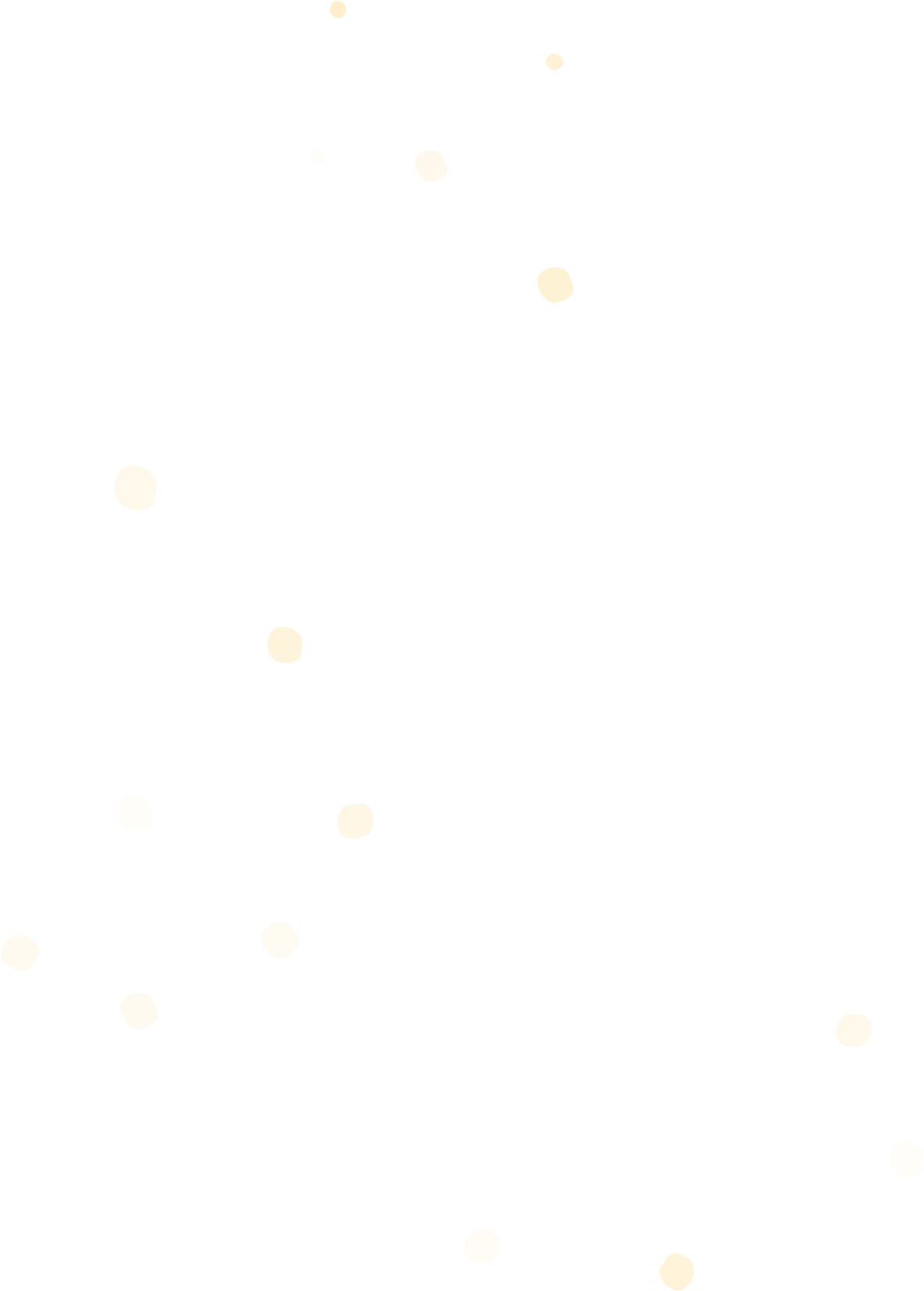 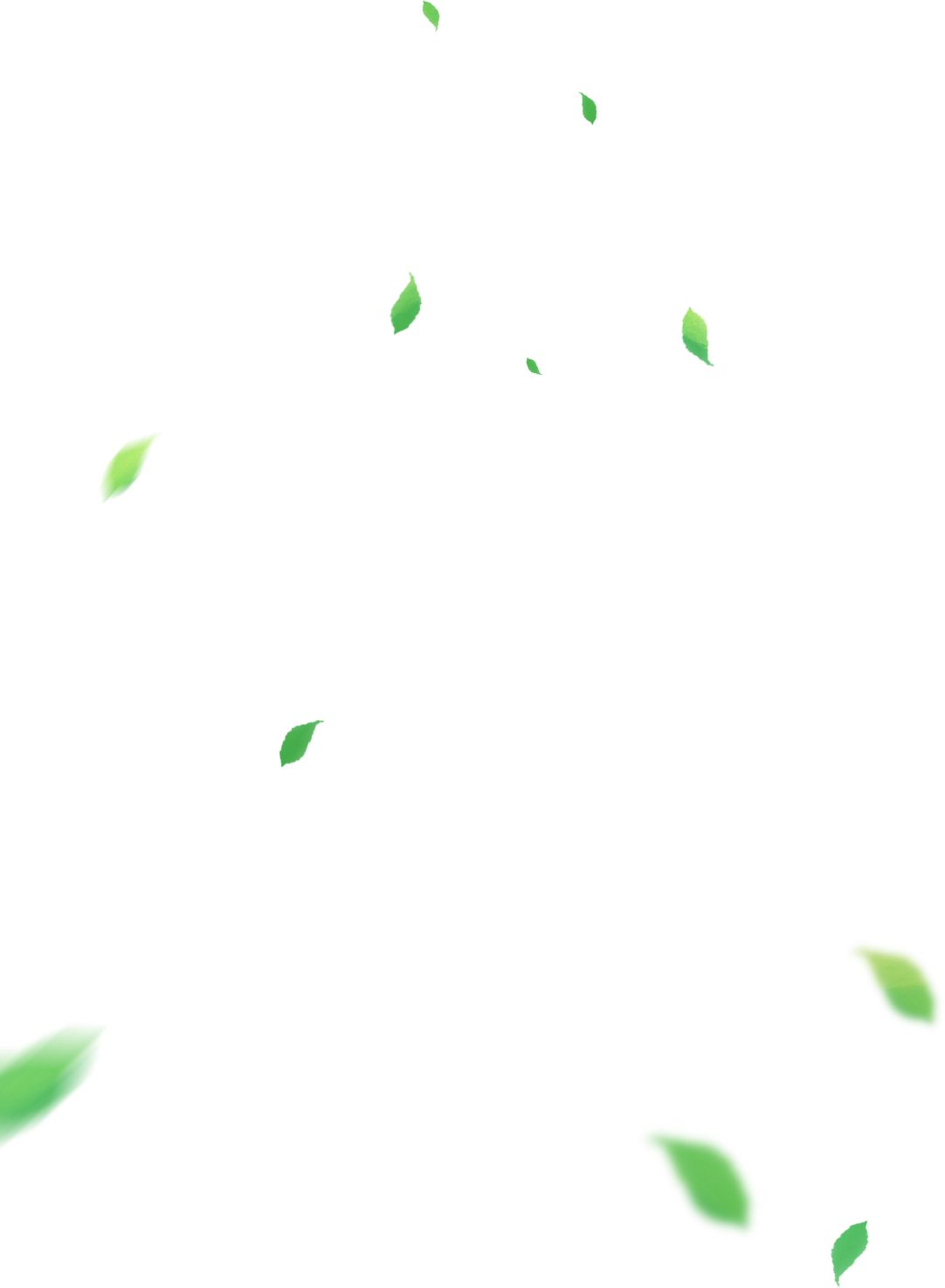 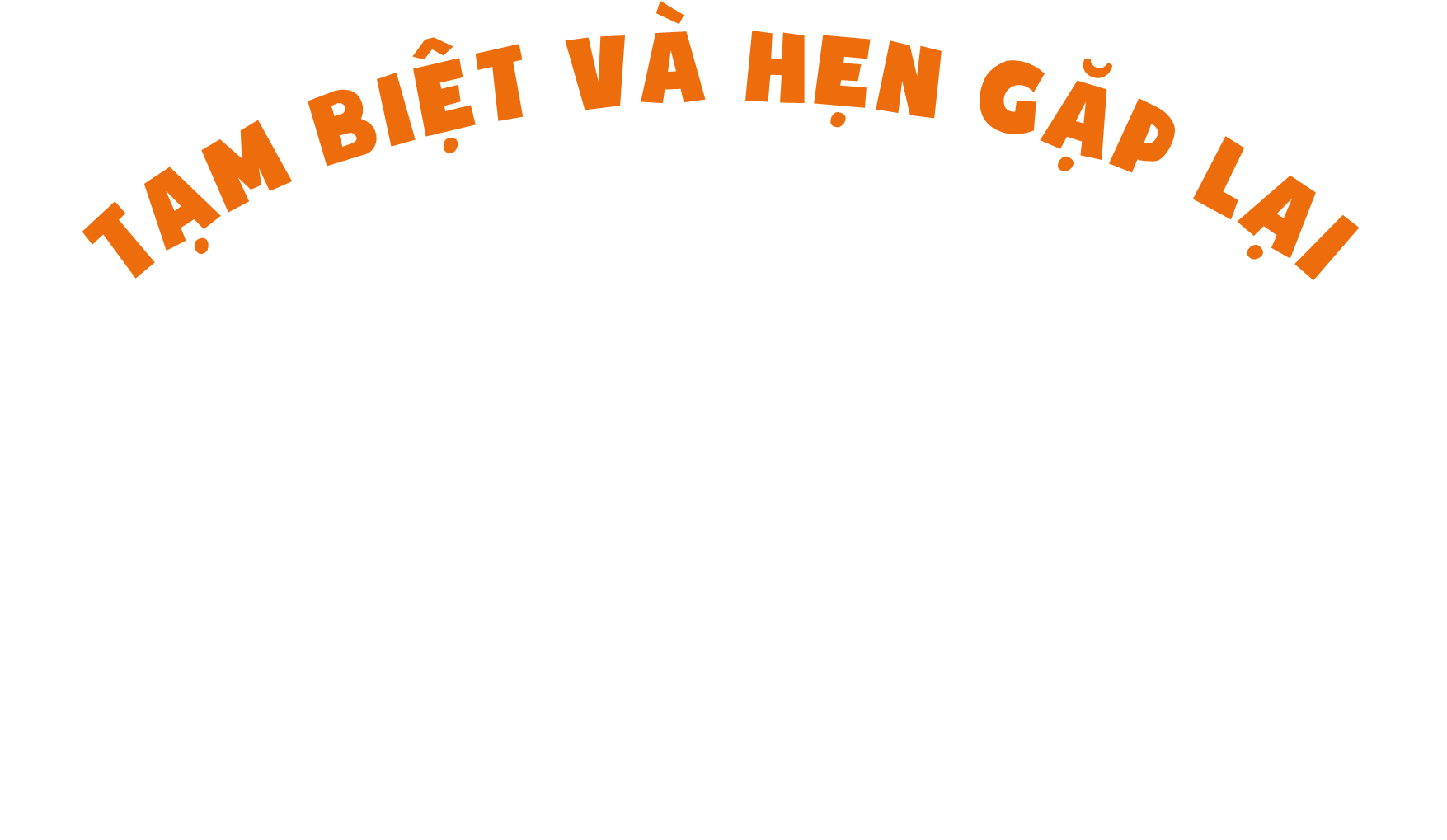 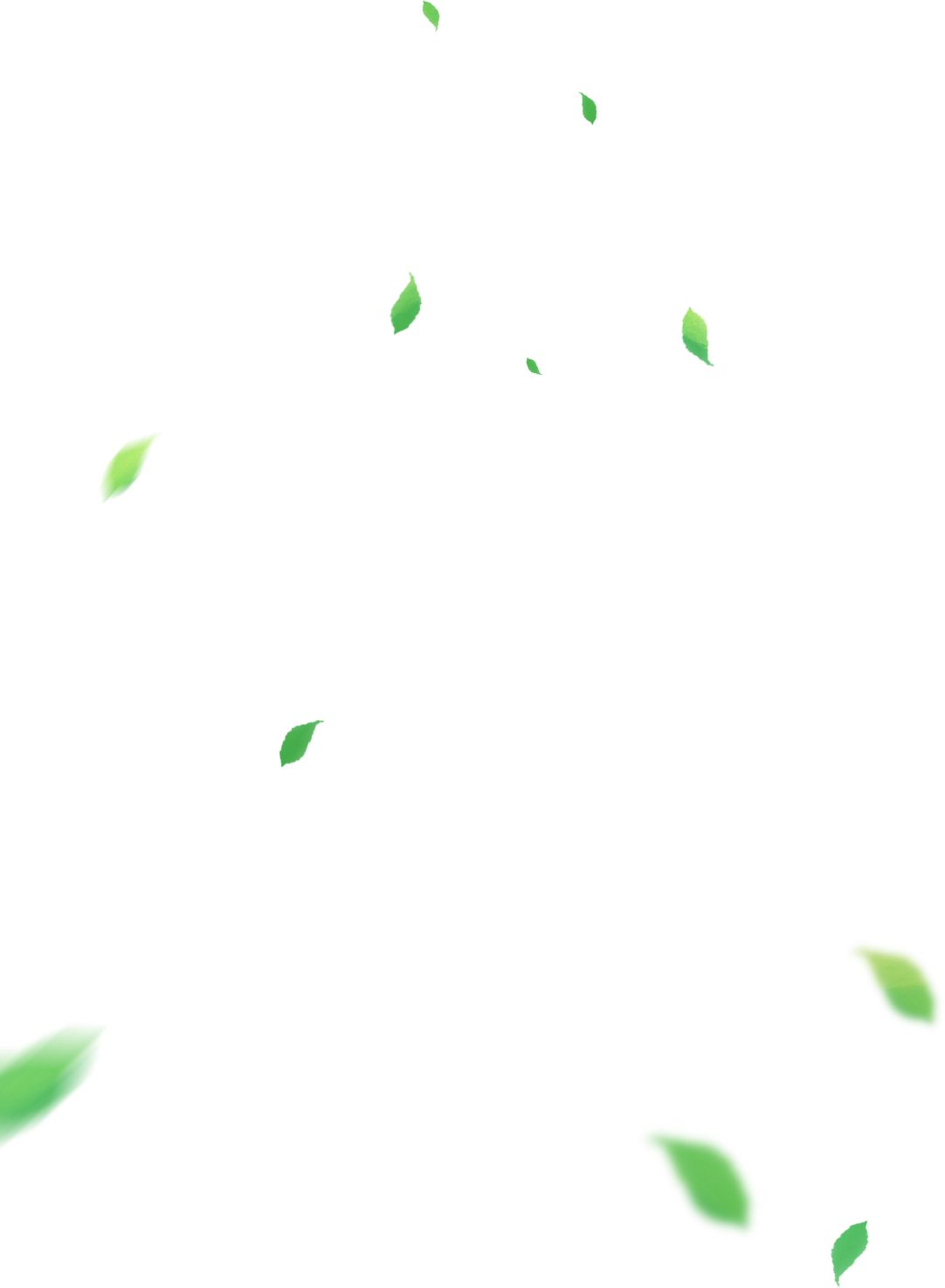 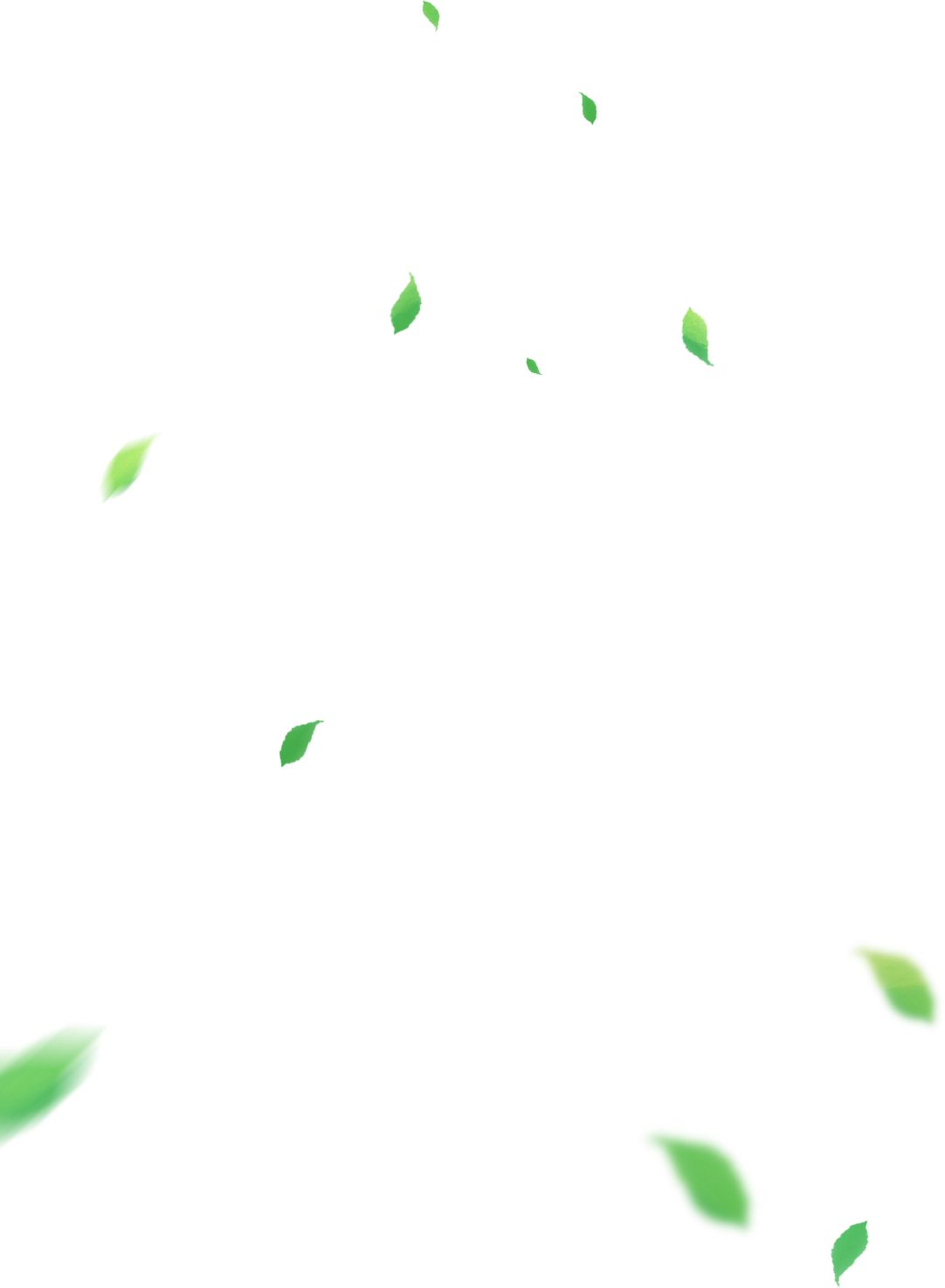 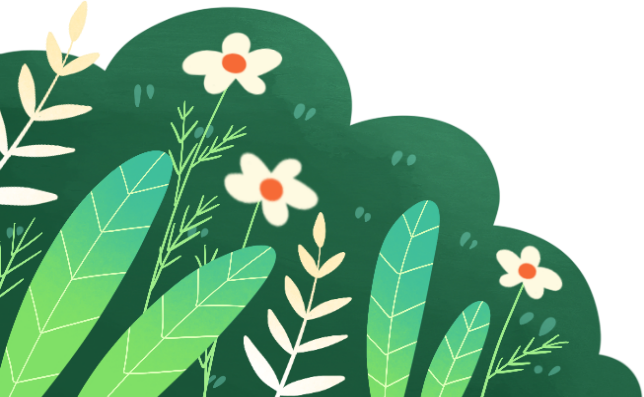 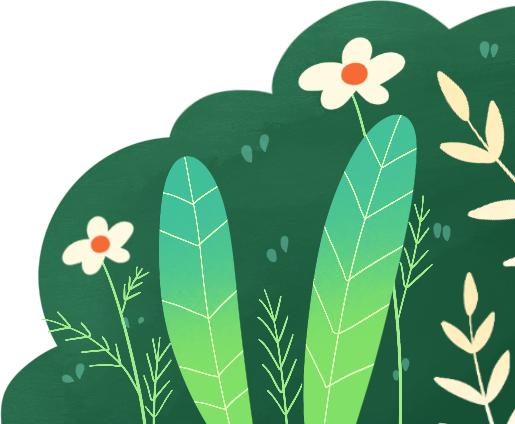 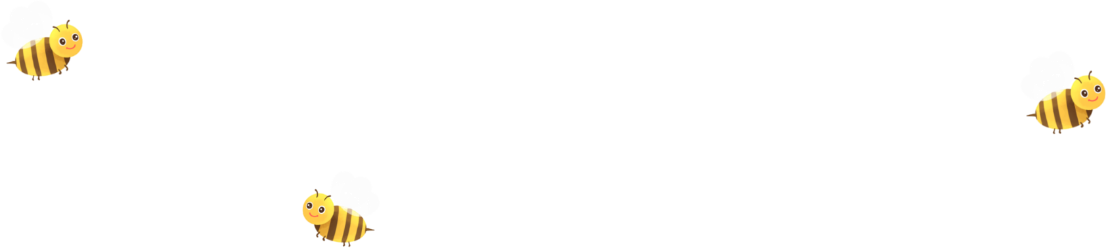 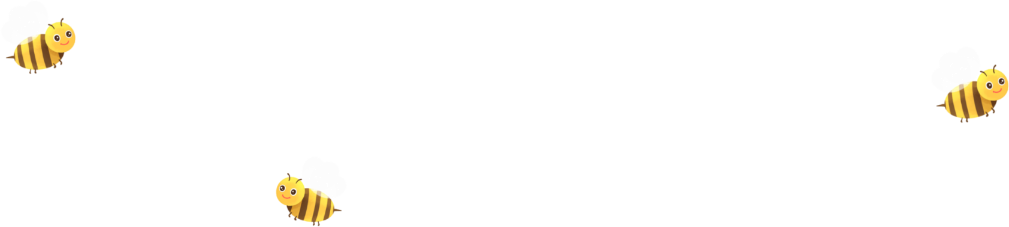 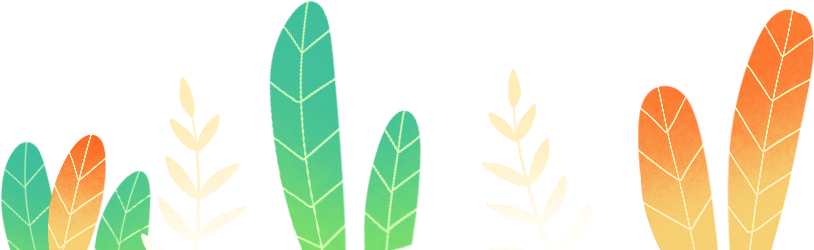 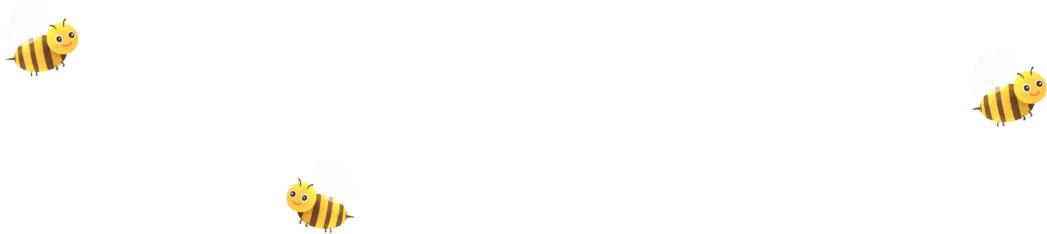 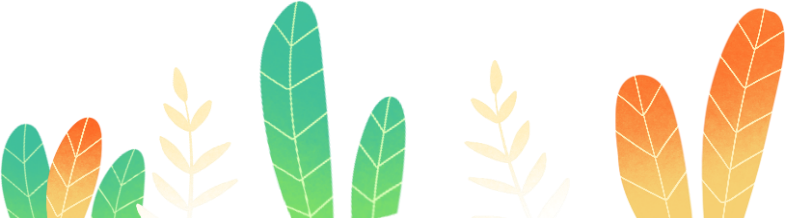